MONOUSUARIO
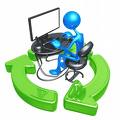 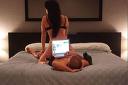 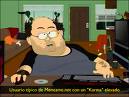 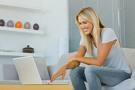 SOLO REPRESENTA UN SOLO USUARIO